Washington Wildlife Lesson 1 Anchoring Phenomena
Washington Wildlife Lesson 2Domestic vs Wild Animals
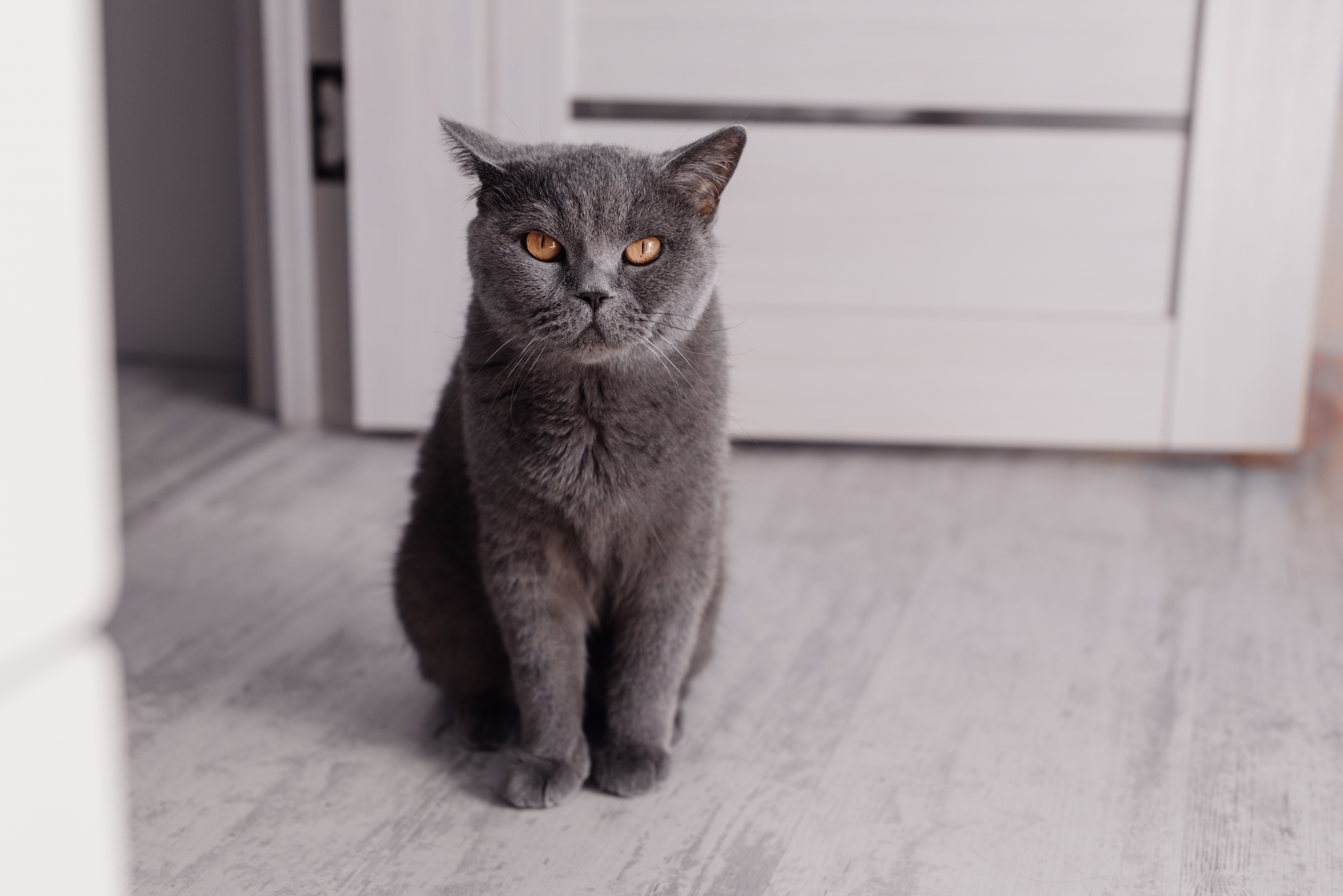 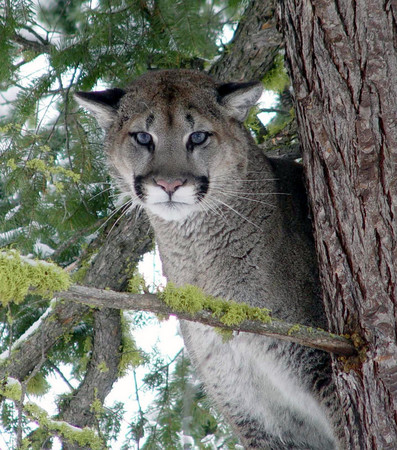 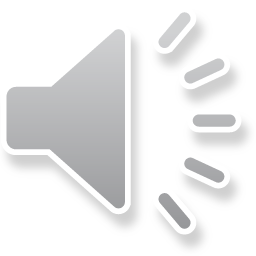 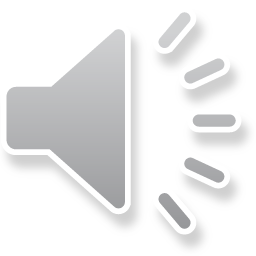 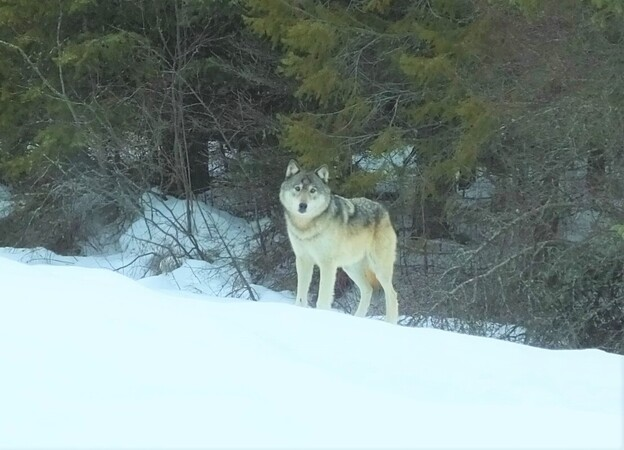 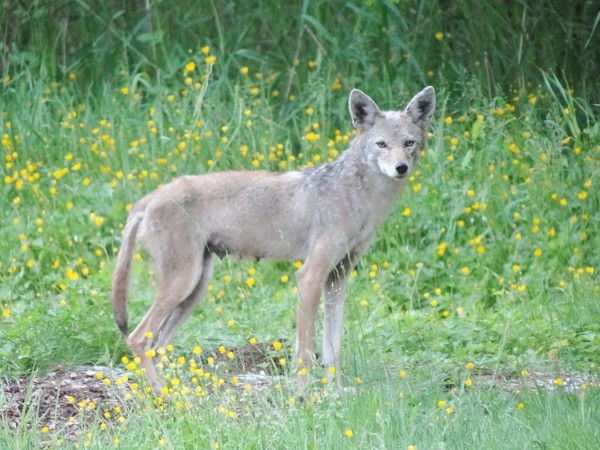 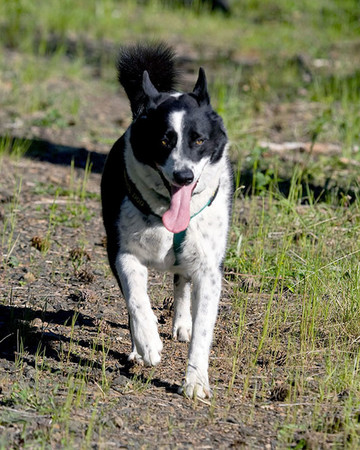 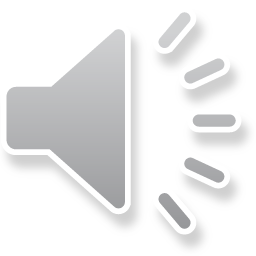 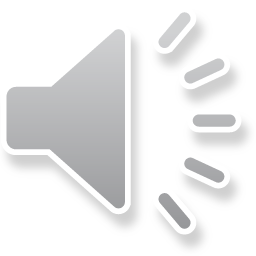 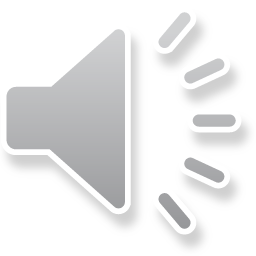 Washington Wildlife Lesson 2Habitats
Where does Wildlife in Washington live?
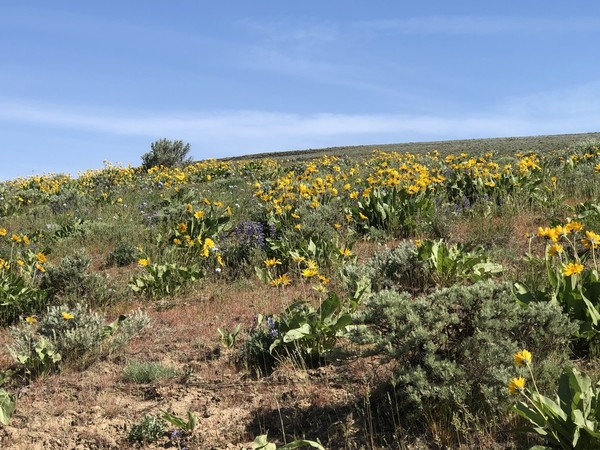 Sagebrush Steppe
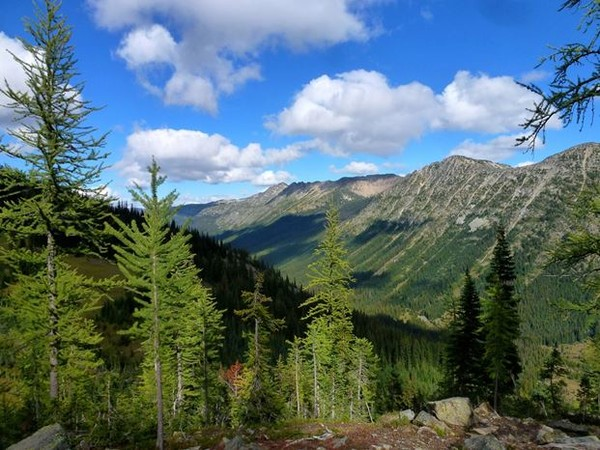 Mountain Habitat
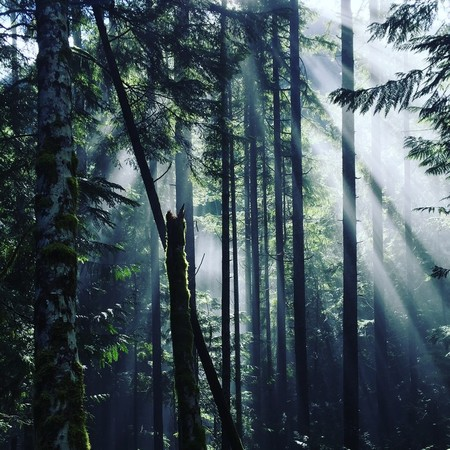 Forest Habitat
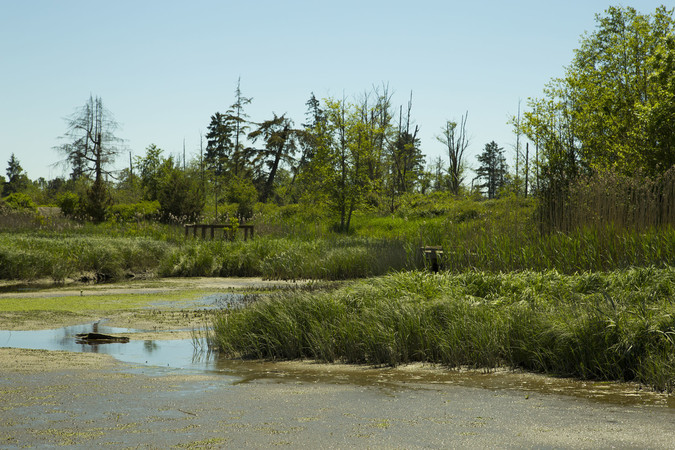 Wetland Habitat
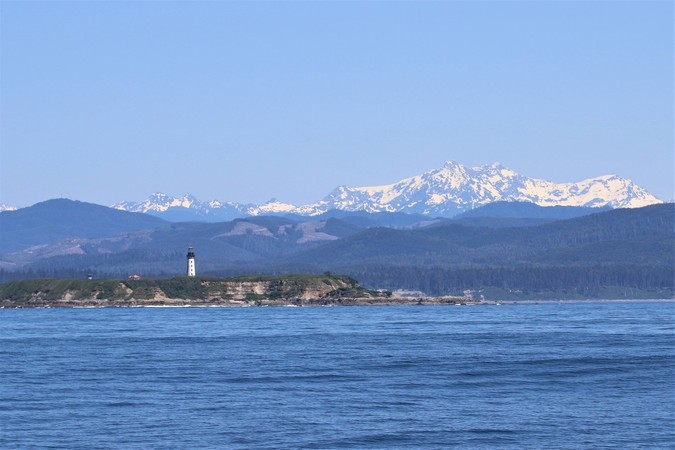 Marine Habitat
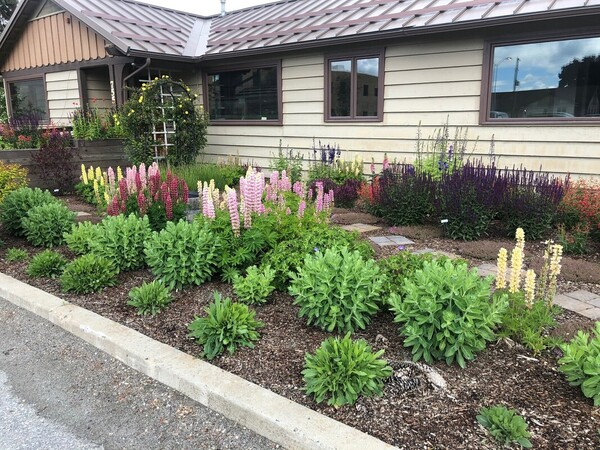 Urban Habitat
Washington Wildlife Lesson 3Wildlife Parts and Features
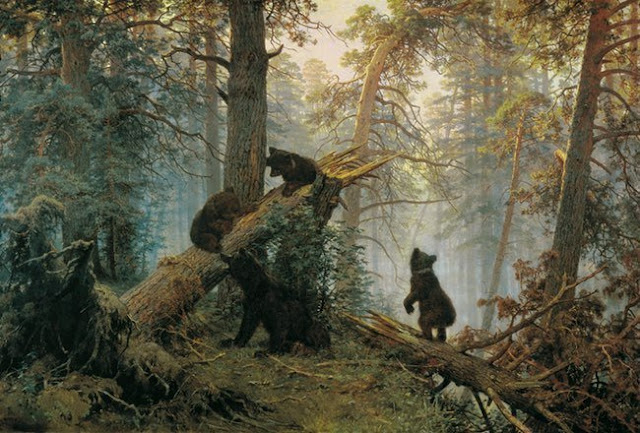 Morning in a Pine Forest 
By Ivan Shishkin and Konstantin Savitsky.                                                                     Painted in 1886
Washington Wildlife Lesson 5Parents and Offspring
The following slides  are not referenced in the unit plan but are included as an optional resource for class discussions of how animal parents and their offspring are similar, but not exactly the same.
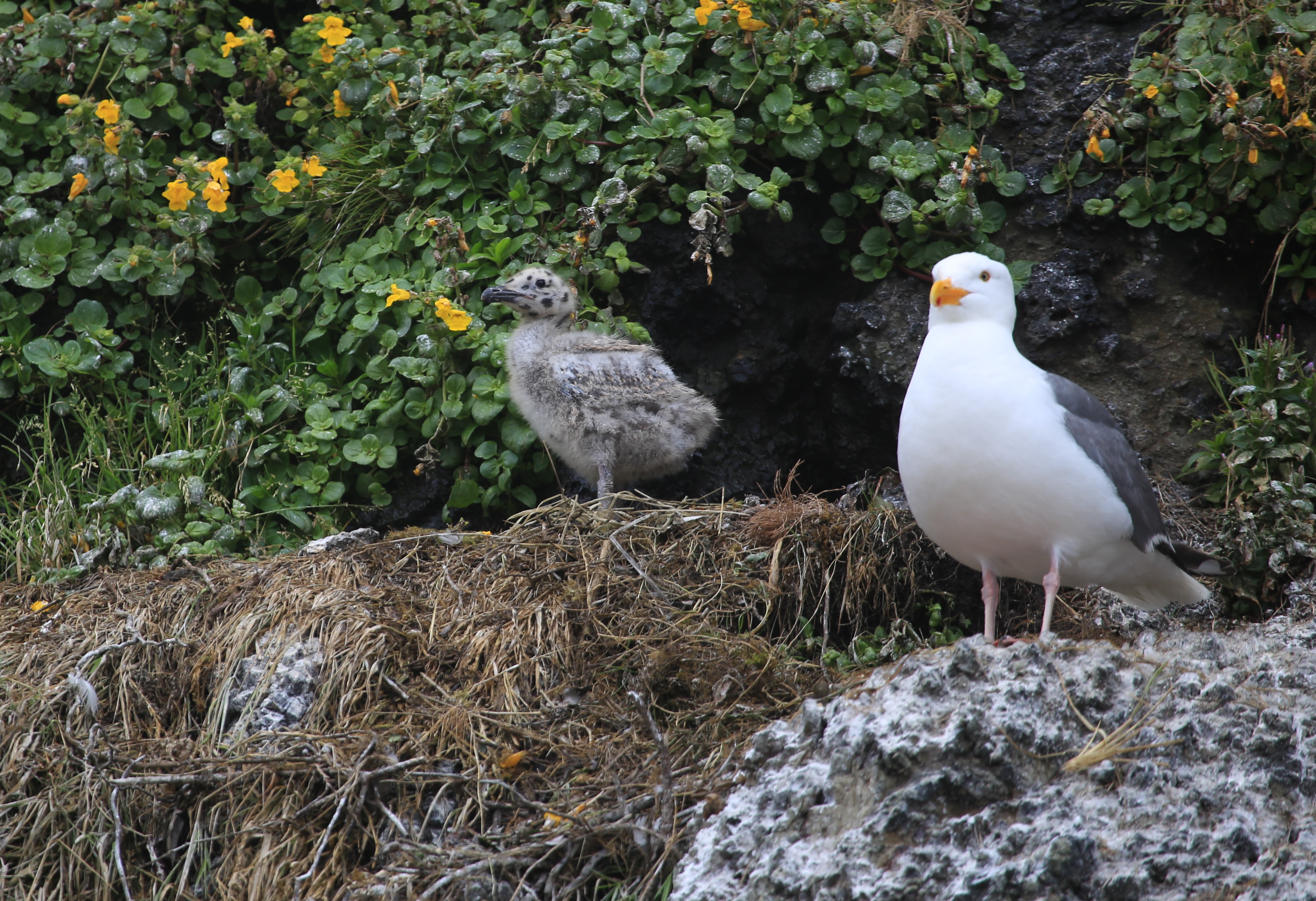 Herring Gull
How do these babies look different from their parents?
[Speaker Notes: Walk students through herring gul similarities and differences]
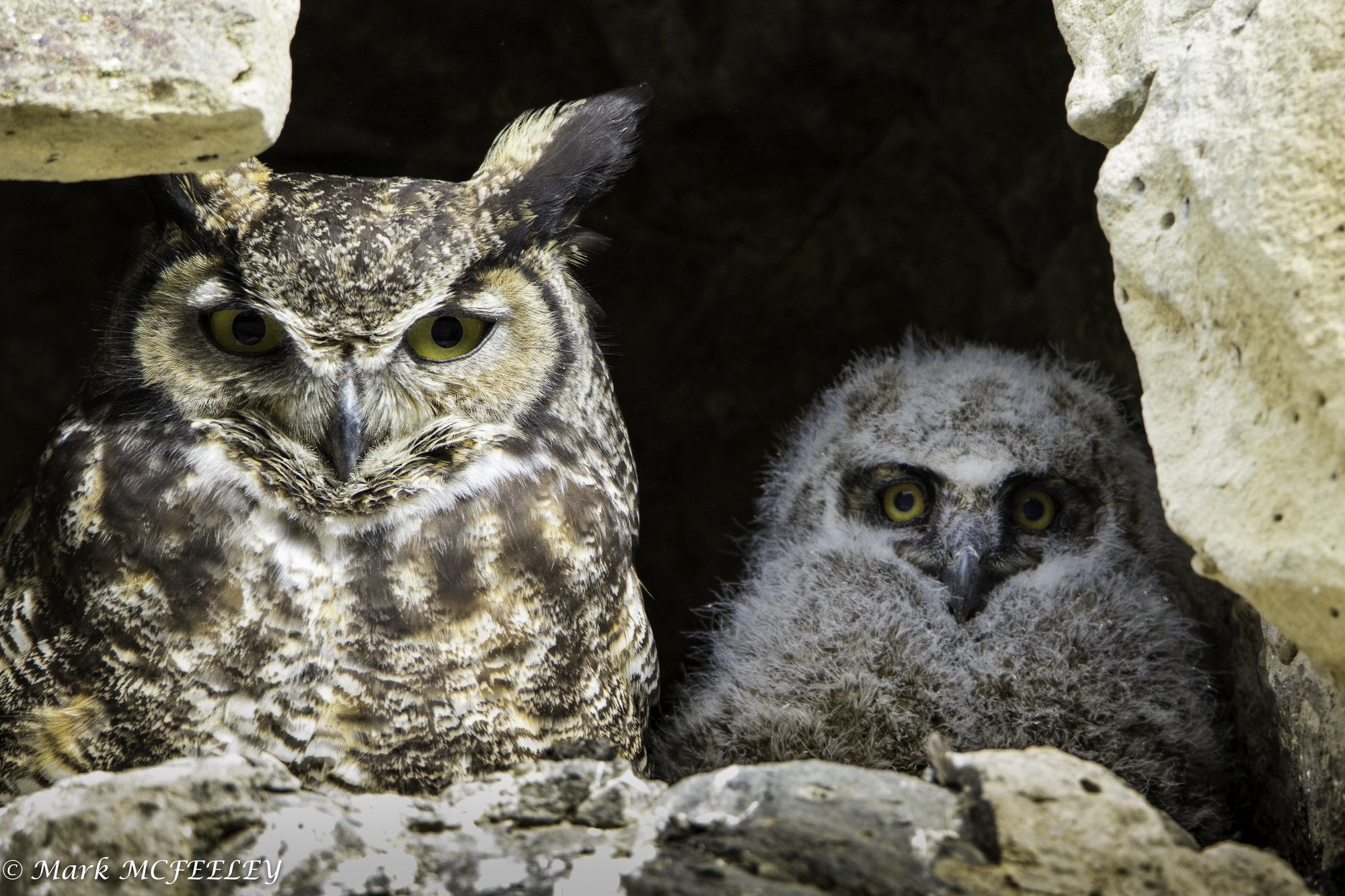 Great Horned 
Owl
[Speaker Notes: Walk students through great horned owl similarities and differences]
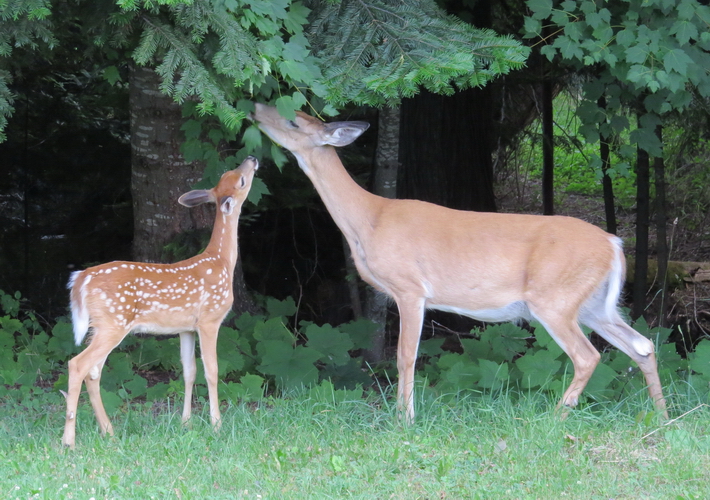 White-tailed Deer
How do these babies look different from their parents?
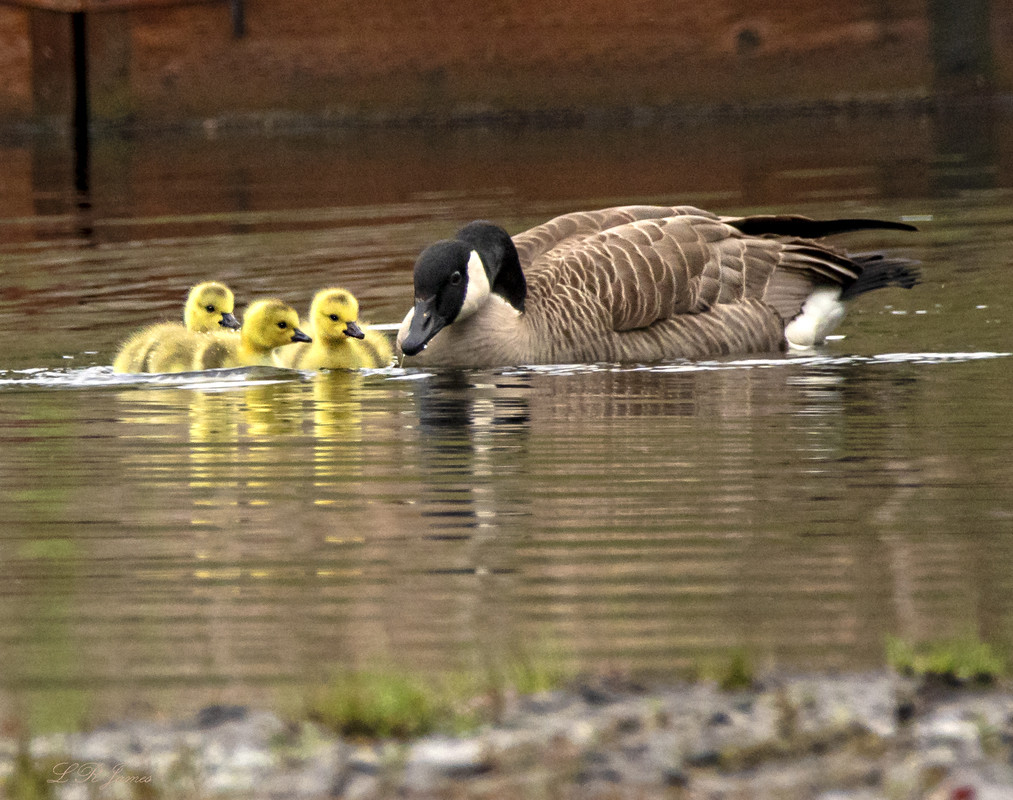 Canada Goose
How do these babies look different from their parents?
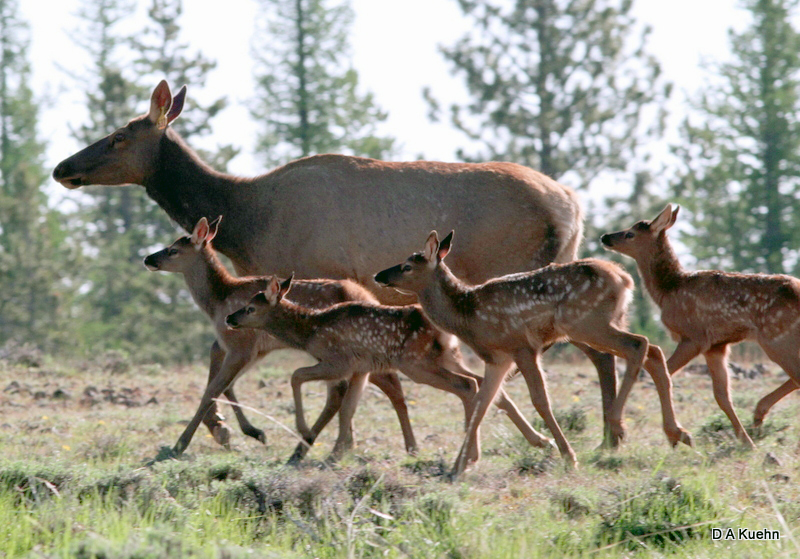 Elk
How do these babies look different from their parents?
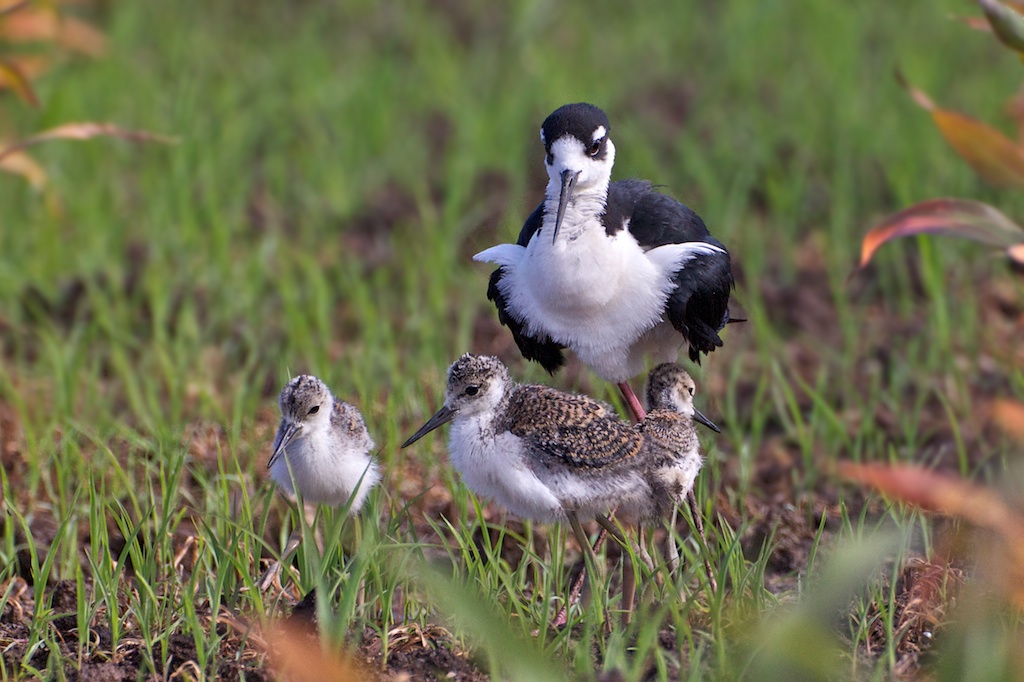 Black-Necked Stilt
How do these babies look different from their parents?
Washington Wildlife Lesson 6
Links for use with modes of parental care: Feeding, Teaching, Protecting
Hooded merganser-protecting
Otter at zoo-teaching
Harbor seal pup-protecting
Harbor seal swimming-comforting
Deer fawn-protecting and feeding
Mama bear and cub-teaching and protecting
Mama grizzly-feeding
Snowy plover on nest-protecting
Shrews-protecting
Sage Grouse (from 3:02-5:15) -teaching and protecting
Pileated woodpeckers-feeding 
Fox cubs and vixen-feeding, comfort
Cougar and kit-cleaning and feeding
Washington Wildlife Lesson 6Parental Care: Shelter
Birds shelter their young in nests
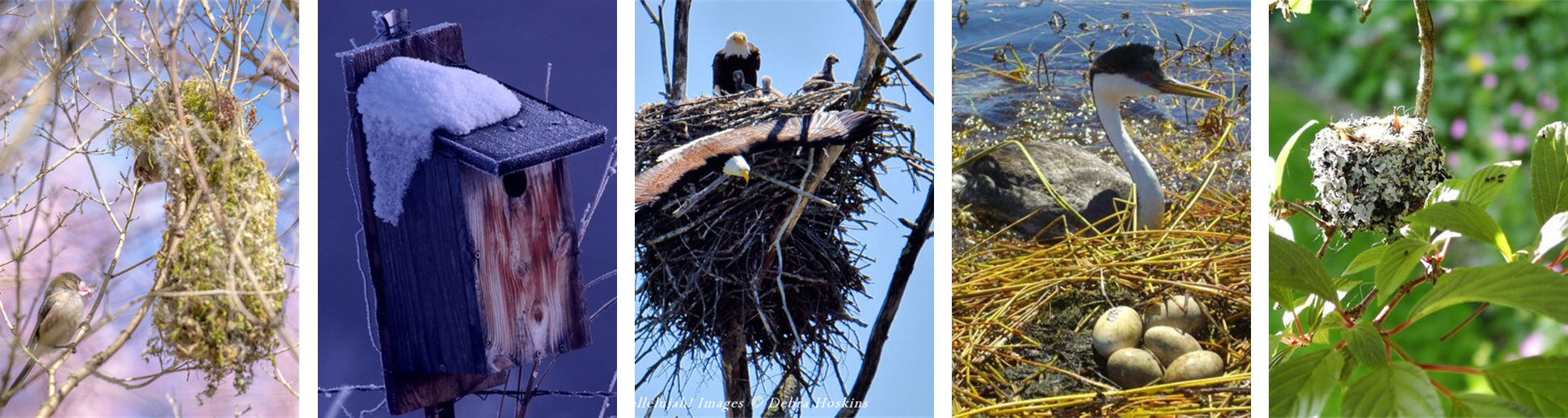 Their nests can be built in trees, on the ground, or in cavities or bird houses. The parents will sit on the eggs to keep them safe and warm.
Squirrels shelter their young in nests in trees. They can build a nest of leaves, or use a hole in the tree.
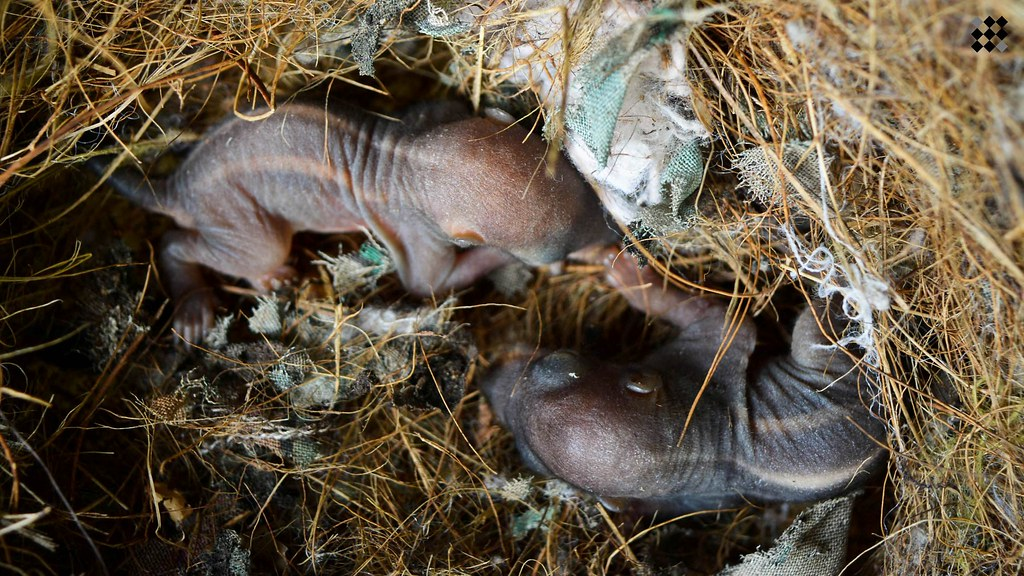 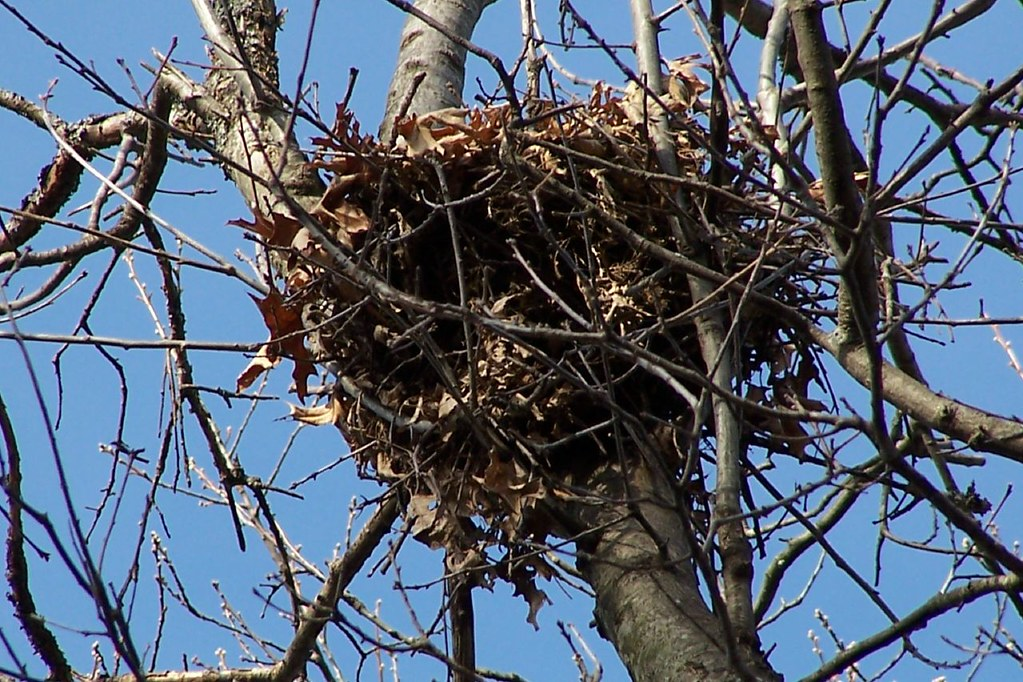 "Baby Squirrels" by MaxIFaleel is licensed under CC BY 2.0.
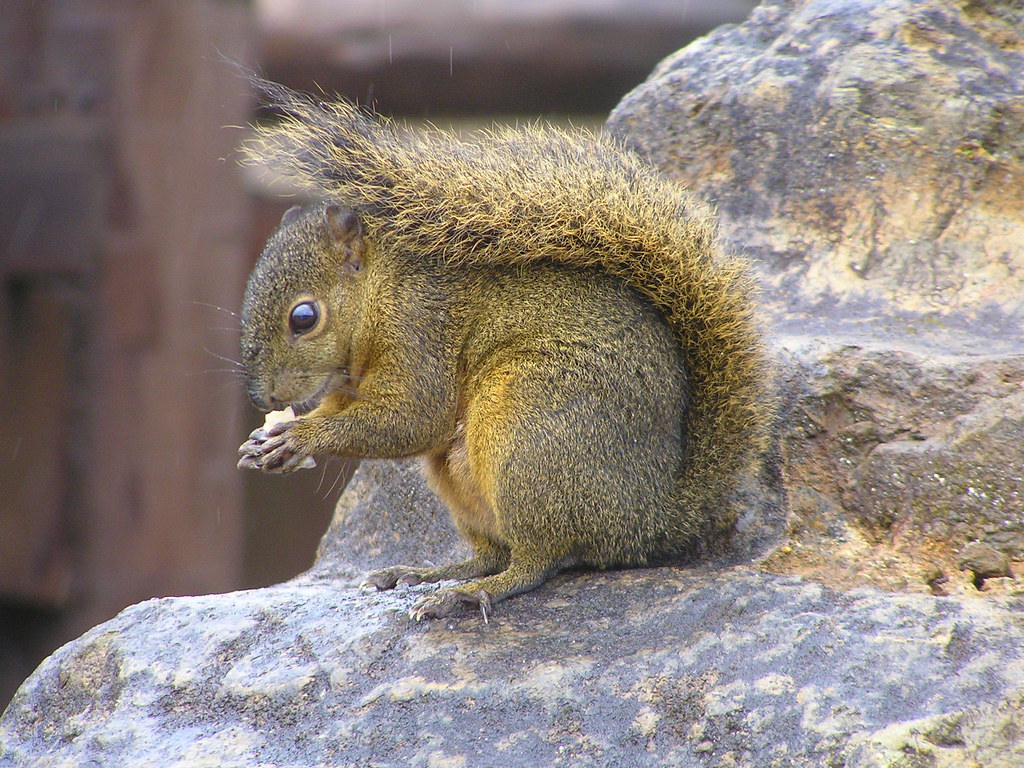 "Squirrel" by ogwen is licensed under CC BY 2.0.
Squirrel nest in my back yard" by Heart Windows Art is licensed under CC BY-NC 2.0
Rabbits shelter their young in nests or burrows. These are build in the ground and lined with fur to keep the babies safe and warm.
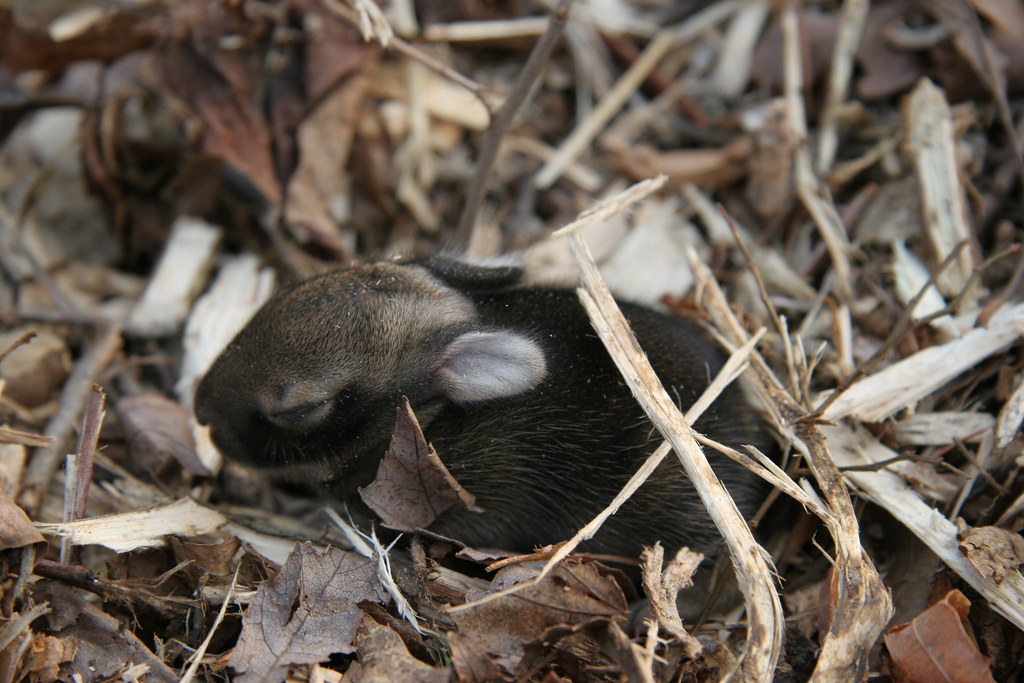 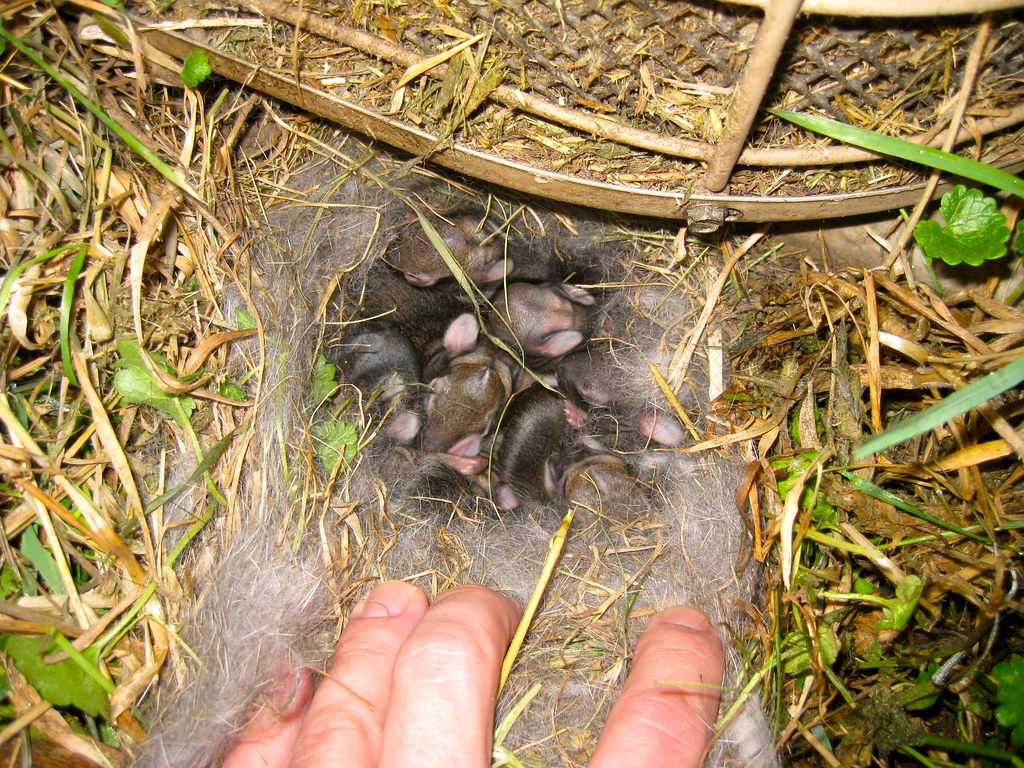 "Baby Rabbit out of it's nest" by Bob Reck is licensed under CC BY-NC-ND 2.0.
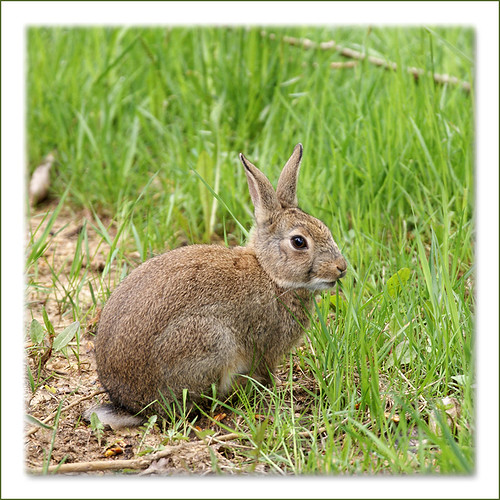 "Rabbits' Nest Day 3" by Nick Busse is licensed under CC BY-NC-SA 2.0.
"Wild rabbit" by hehaden is licensed under CC BY-NC 2.0.
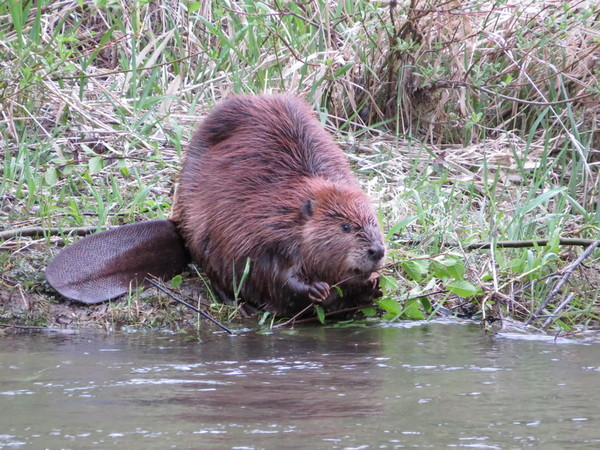 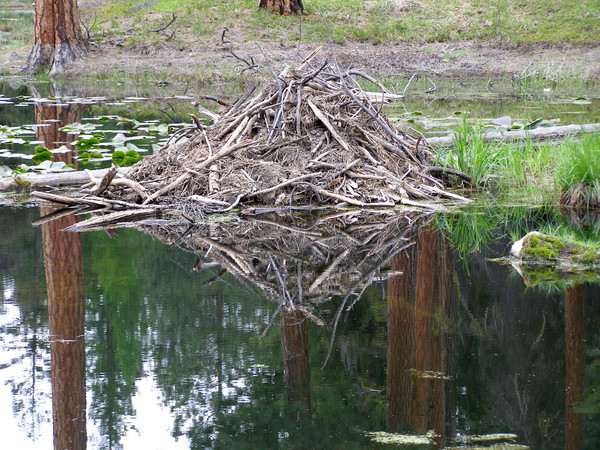 Beavers shelter their young in homes called lodges. The lodge is built in the middle of the beaver pond, and the entrance to the lodge is under water! This helps protect the kits from predators.
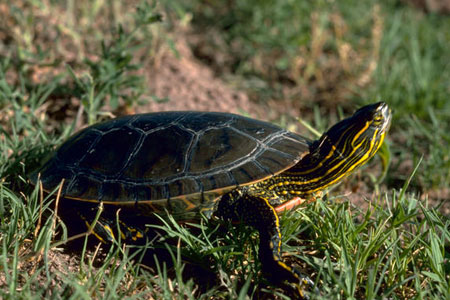 Many reptiles like snakes and turtles lay their eggs in nests to keep their eggs safe. The parents don’t stick around to help raise their young though. The babies fend for themselves when they hatch!
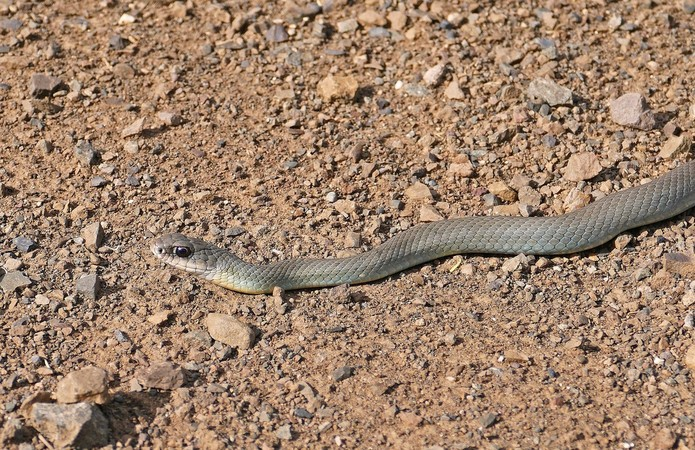 U.S. Fish and Wildlife
Washington Department of Fish and Wildlife
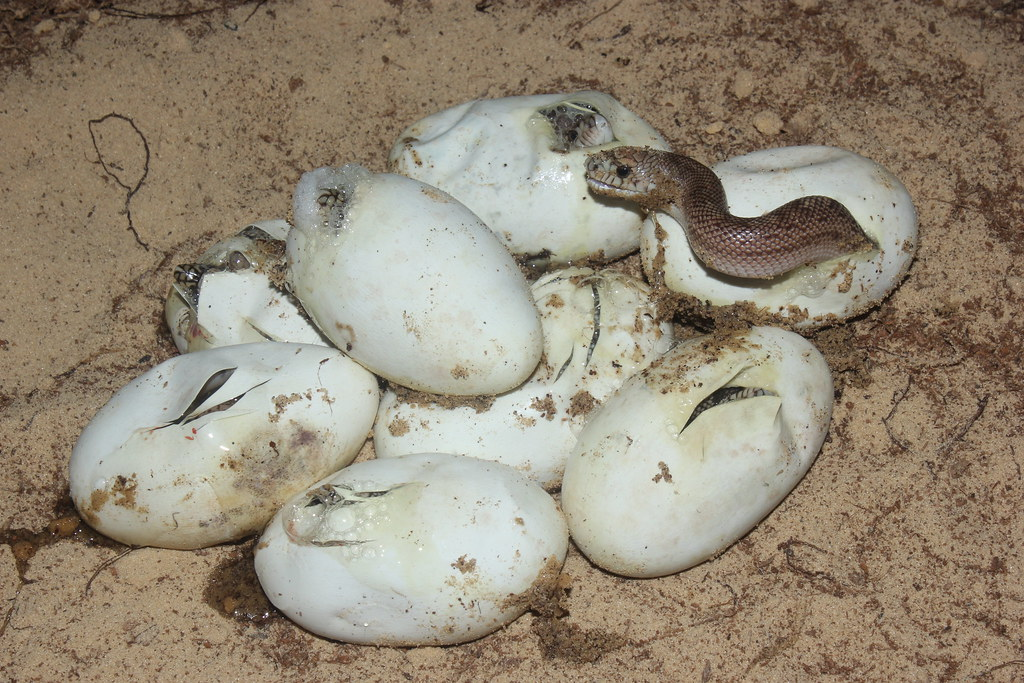 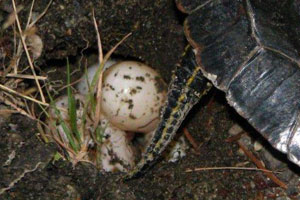 Photo by Vanessa Kilburn, Washington Nature Mapping 
http://naturemappingfoundation.org/natmap/facts/painted_turtle_712.html
"Snake eggs Hatching" by MyFWC Florida Fish and Wildlife is licensed under CC BY-NC-ND 2.0.